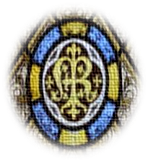 Big Questions
What makes some meals special?
Year 1 Topic 5 Eucharist 
Mass; Jesus’ special meal
Learn and Grow Together in Christ
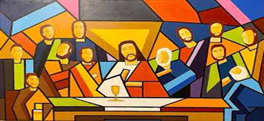 What I should know already 
The joy of gathering together to celebrate at Mass
Sticky Knowledge
Scripture 
1 Corinthians 11:26
Whenever you eat this bread, and drink this cup you are proclaiming the Lord’s death until he comes.
The story of the Last Supper.
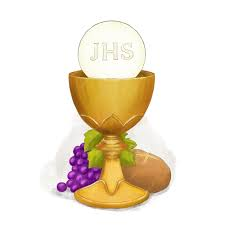 Some parts of the Mass, the offertory and Holy Communion.
The family prayer of the Church; the Our Father.
Host and chalice
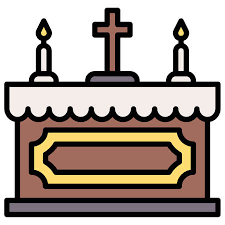 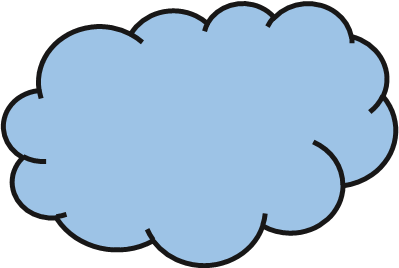 How the parish family come together to celebrate and share a meal.
How it is good to say thank you for our meals.
Altar